EMOCE
původ v latinském slově EMOVERE = vzrušovat 
Vágnerová (2015, s. 143) definuje emoce jako „schopnost reagovat na různé podněty prožitkem libosti a nelibosti, spojeným s fyziologickými reakcemi a dalšími vnějšími projevy.“ 
Cakirpaloglu (2012, s. 204) zase emoce chápe jako „stav zvýšené aktivity organismu, která se manifestuje specifickým prožíváním (příjemnost-nepříjemnost), fyziologickými změnami a odpovídajícím chováním.“
Způsob emočního prožívání je podmíněn geneticky, zvláště temperamentem a socio-kulturně, v průběhu socializace učením.
[Speaker Notes: emoce závisí na povaze provokujícího jevu a na jedinci (aktuální stav, zkušenost, osobnost); emoce ryze individuální, i když někdy kolektivní (zemětřesení) vunikají spontánně, nemůžeme ovlivnit, můžeme regulovat přijatelné nebo potlačit nepřijatelné]
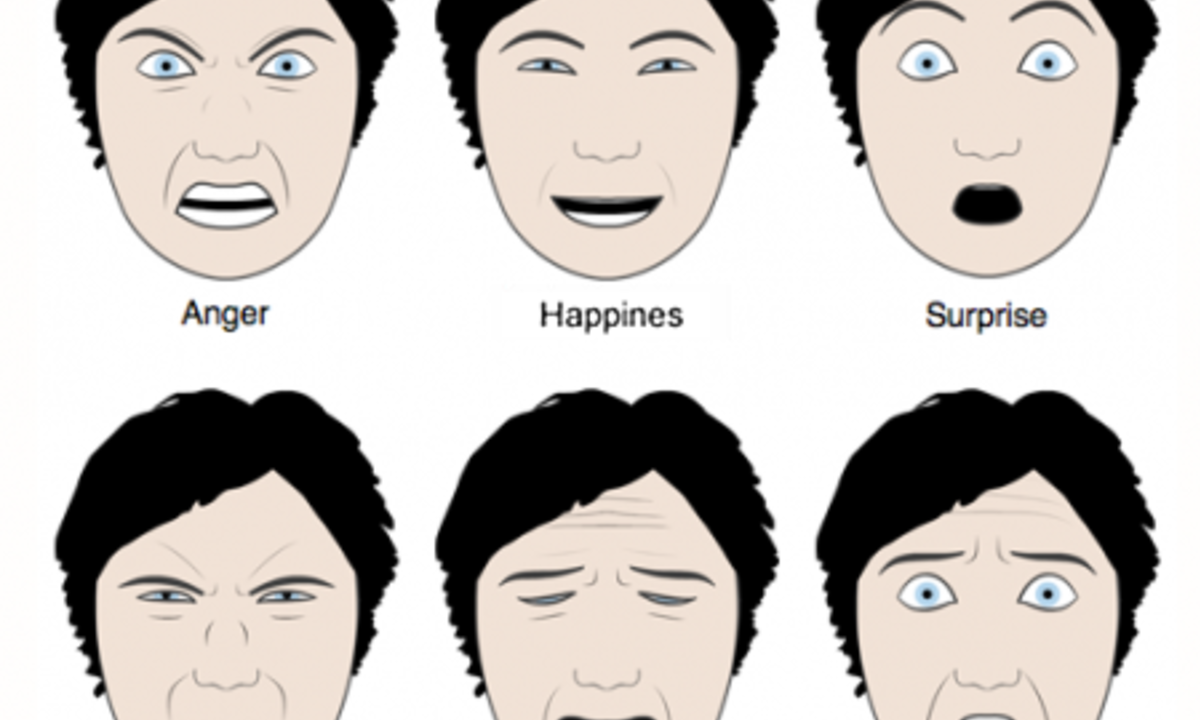 Složky emocí
Subjektivní psychická komponenta 
Výrazové (expresívní) chování 
Tělesná složka
[Speaker Notes: psychická = cit, tj. subjektivní, prožitková, čistě psychická stránka emoce ; VÝRAZOVÉ: mimovolní projev emoce: vrozená reakce, má funkci sdělovací; vylekanost = upozornit na nebezpečí, vztek: upozornit na moji agresi; paralingvistické charakteristiky řeči, TĚLESNÁ SLOŽKA: fyziologický základ emocí je zajištěn součinností nervového systému a hormonální soustavy]
NEUROFYZIOLOGICKÝ ZÁKLAD EMOČNÍHO PROŽÍVÁNÍ
THALAMUS 
HYPOTALAMUS 
LIMBICKÝ SYSTÉM (hippocampus, amygdala – JOSEPH LE DOUX- tísňová dráha, bazální ganglia)
MOZKOVÁ KŮRA
SYMPATICKÝ ODDÍL AUTONOMNÍHO NERVSTVA )poté parasympatikus pro odeznění)
[Speaker Notes: thalamus: registruje emoc. význ. podněty; hypo: řídí sekreci hormonů; HIPO: INFO Z DLDB DO KTDB., AMYGDALA: CENTRUM CITŮ, tísňová dráha thalamus – amygdala, rychlejší než mozková kůra; bazální: podílejí se na expresi emocí a regulaci emoč. reakcí); MOZKOVÁ KÚRA: důlez¨žitá pro zpracování a vyhodnocování významu emočních reakcí – zvuk – úlek – jen krabice – uvolnění]
dimenze emocí
libost - nelibost 
vzrušení – zklidnění, 
napětí – uvolnění
(Wundt)
dimenze vztahu k činnosti: stenické x astenické
[Speaker Notes: stenické (aktivizující), astenické (inhibující)]
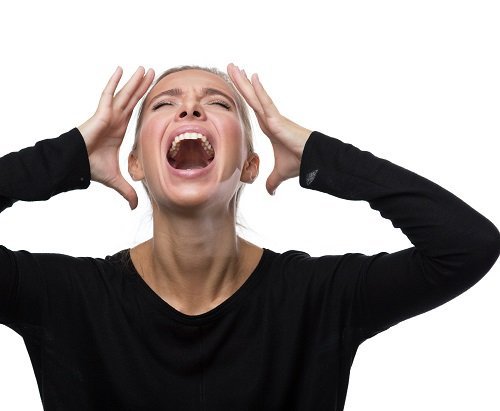 Vlastnosti emocí
CITLIVOST 
CITOVOST
NÁLADOVOST 
INTENZITA
CITOVÁ ZRALOST 
SUGESTIBILITA
CITOVÁ ZRANITELNOST
OVLADATELNOST 
VÝRAZOVOST
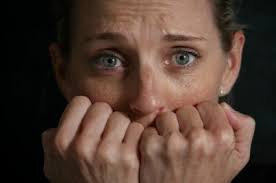 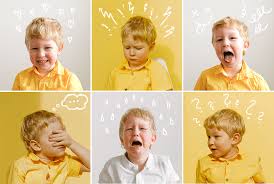 Klasifikace emocí
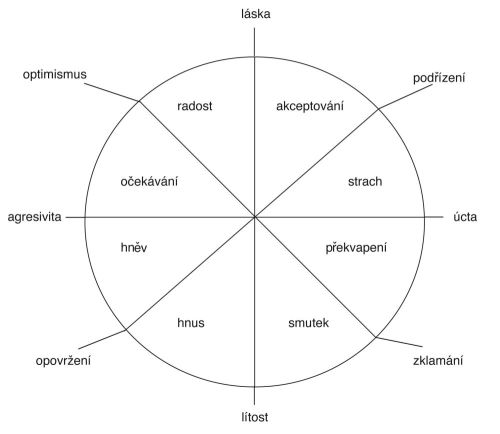 DĚLENÍ Z HLEDISKA KVALITY
– pozitivní (radost)
– negativní (smutek, hněv, strach)
DĚLENÍ Z HLEDISKA FORMÁLNÍCH CHARAKTERISTIK 
INTENZITA A DÉLKA TRVÁNÍ
AFEKT 
EMOČNÍ EPIZODA 
NÁLADA 

ZAMĚŘENOST
POSTOJ K SOBĚ SAMÉMU 
POSTOJ K VNĚJŠÍMU SVĚTU
[Speaker Notes: pozitivní: radost (uspokojení nebo představa uspokojení nějaké představy, vnější projev: smích, veselost, NEGATIVNÍ (smutek, zármutek, hněv, zlost, vztek]
agrese
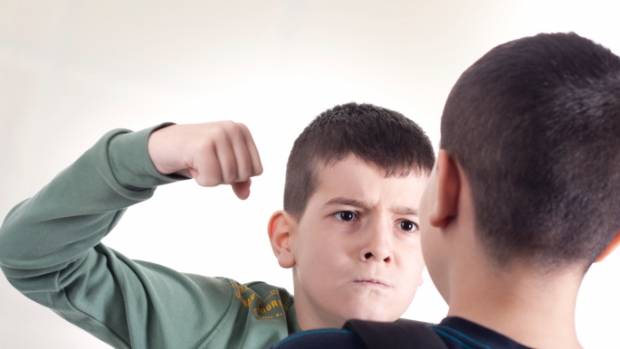 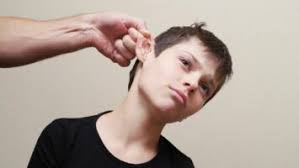 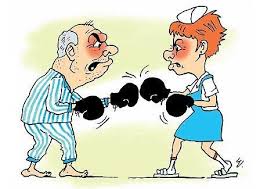 Nutno odlišovat
AGRESE
AGRESIVNÍ CHOVÁNÍ
AGRESIVITA
[Speaker Notes: AGRESE: aktuální projev útočného chování, které má za cíl poškodit (sebe, jiné, předmět)]
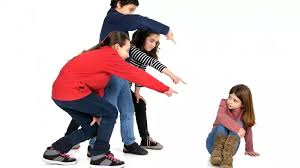 TYPY AGRESE
Destruktivní
Heteroagrese
Autoagrese
konstruktivní
Instrumentální
Emocionální

šikana
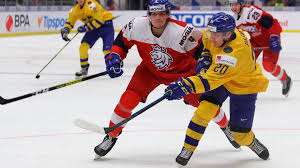 [Speaker Notes: instrukmentální / chladná / naučená sociální technika; emocionální: nepromyšlená, je cílem, zlobná / horká; ŠIKANA:]
Typy agrese
podle prostředků
Fyzická
Verbální
myšlenková
Podle cíle
Přímá
nepřímá
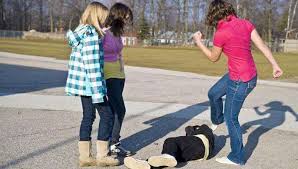 Teorie o podstatě a původu agrese
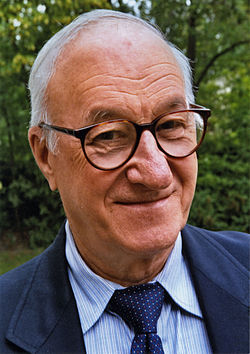 Pudová teorie(Freud)
Reaktivní teorie agrese (např. Dollard a Miller)
Teorie naučeného chování (A. Bandura) Bobo Doll Experiment
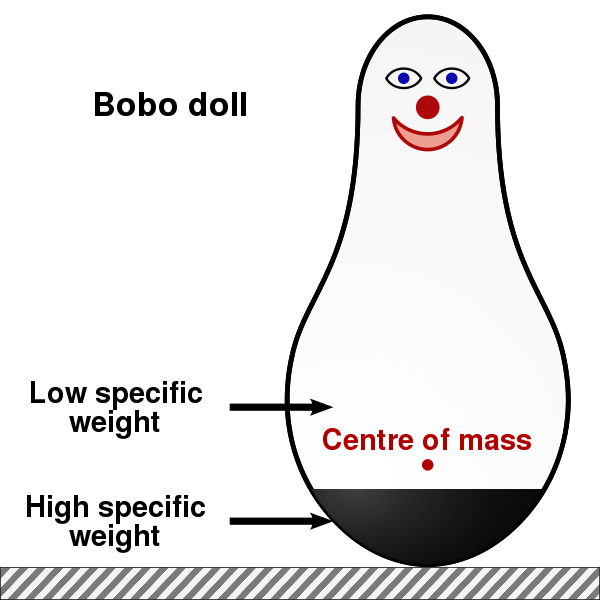 https://www.youtube.com/watch?v=dmBqwWlJg8U